Mediação de Conflitos em TI
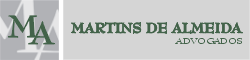 TI Rio – 12/03/15
Agenda
Histórico da Solução Alternativa de Conflitos em TI
 Comparativo Arbitragem / Mediação / outros métodos
 Mediação em TI: experiências e tendências
 Mediação em TI na prática: como implementar
Histórico da Solução Alternativa de Conflitos em TI
Anos 80’s: arbitragem IBM v. Fujitsu*
Conflito: propriedade intelectual de software de mainframes
Dimensão: alcance global, valor de centenas de milhões de dólares
Laudo: $ p/ acessar e usar segredos, 15 anos de gestão pelos árbitros 
Duração: 26 meses; custo estimado: milhões de dólares; 
Entidade: AAA; árbitros: ordem de preferências na lista da AAA
Discussões: lei dos EUA ou do Japão?; Itens de copyright não legislados; mecanismo de licenças futuras geridas pelos árbitros
Desfecho: acesso/uso por US$ 1 bilhão; encerrado 5 anos antes

* Fontes: http://www.law.berkeley.edu/journals/btlj/articles/vol3/stork.htm; http://www.nytimes.com/1997/05/12/business/ibm-and-fujitsu-agree-to-end-arbitration.html
Anos 90’s: “arbitragem” de nomes de domínio
Conflito: pirataria de nomes e marcas na Internet
Dimensão: grande volume; valores potenciais variados
Procedimento: 100% eletrônico; duração: 60 dias
Laudo: “decisão” administrativa 
Custo: reduzido
Entidades: credenciadas (ex.: OMPI) pela ICANN
Discussões: boa fé, anterioridade, propriedade intelectual
Desfecho: em apenas 1% dos casos o laudo é desafiado na Justiça; maioria casos é vencida pelos detentores de marcas
Anos 00’s: ODR no e-commerce
UNCITRAL e EU: convenções, e recomendações
Escopo: negociação/mediação/conciliação/arbitragem
Método: TI para automatizar etapas/respostas/linguagem 
    - negociação: double blind/visual blind/assisted  
SquareTrade (p/ compradores/vendedores no eBay)
    - 80% de sucesso nas fases de negociação/mediação 
PayPal: retém $ em casos de atrasos ou de entregas erradas
One Day Decisions: algoritmo calcula valor “justo” p/ cada um
“Crowdjustice” (Ujuj): video on-line, público “julga”
Geral: casos menores; tipos limitados
Anos 10’s: mediação de TI/Internet
Superposição de jurisdições: Apple v. Samsung (50 processos; nos EUA, Coréia, Alemanha, Inglaterra)

Judiciário sugere mediação: EUA vs. Microsoft; EUA vs. Apple, Google, Intel e Adobe; Oracle vs. SAP
Radiografia: Apple v. Samsung
2007: iPhone; 2010: iPad, e Galaxy S; 2011: tablet Samsung
2010/2011: reuniões Apple – Samsung; acusação de pirataria 
2011: Apple ajuiza nos EUA; Samsung retalia; briga expande
-  Decisões judiciais desencontradas: Coréia: Apple violou 2 patentes, Samsung violou 1; Japão: Apple condenada a pagar custas processuais; Alemanha: suspensão de vendas do Galaxy Tab 10.1; Inglaterra: Samsung julgada inocente; EUA; júri reconheceu violação de patentes do iPhone e do iPad pela Samsung  condenando-a em US$ 1bi, depois reduzido pelo juiz)
2014: tentativa de mediação entre as partes, infrutífera
Comparativo Arbitragem / Mediação / outros métodos
Arbitragem
Arbitragem - Lei 9.307, de 1996

Art. 1° c/c Art. 3°: autonomia da vontade – acordo 
 Art. 4°, §2°: condições de validade dentro de contrato de adesão
Cláusula compromissória cheia/em preto (art. 5); cláusula compromissória vazia/e branco (art.6) 
 Termo de arbitragem = ata de missão (art. 19)
 Art. 31. sentença arbitral é equiparada a sentença judicial
“A Lei nº. 9.307/96, que regulamenta a arbitragem, estabelece que este
procedimento pode ser empregado para resolver conflitos relativos a direitos
patrimoniais disponíveis. Assim, os contratos, (...), a informática, (...) as marcas e patentes, a posse, a propriedade intelectual, (...) a responsabilidade civil, a sociedade comercial e por ações, são exemplos de áreas passíveis de arbitragem.” (http://intertemas.unitoledo.br/revista/index.php/ETIC/article/viewFile/2442/1966)
SACI (Sistema Administrativo de Conflitos de Internet Relativos a Nomes de Domínio sob o NIC.BR)
 Não é arbitragem – não impede as partes de irem ao Judiciário
 Inspirado na UDRP da ICANN
 Aplicável a domínios registrados a partir de outubro/2010
 Procedimento simples e barato
 Centros credenciados pelo Nic.br: ABPI; CCBC; OMPI
SACI- Adm
Mediação: procedimento básico
Sequência – exemplo:
Estratégias:

Incentivar cooperação mútua;
Explicar o procedimento;
Equalizar informações básicas;
Definir metas satisfatórias;
Estimular transparência;
Focar no que é plausível;
Selecionar /testar a melhor idéia;
Destacar prós e contras;
Acordar compromissos;
Prever mudanças e soluções.
Acordada a mediação;
Acordado o mediador;
Assinado Termo de Mediação;
Reunião de informações;
Delimitação do problema; 
Levantamento de opções;
Reavaliação de interesses;
Discussão de alternativas;
Negociação de condições;
Formalização.
Conciliação: procedimento básico
Sequência – exemplo:
Estratégias:

Estimular convergência.;
Formalizar acordo/divergência
Recebimento da solicitação;
Agendada a sessão;
Realização da sessão;
Ata da sessão / acordo.
Centro  de Arbitragem de Conflitos de Consumo de Lisboa
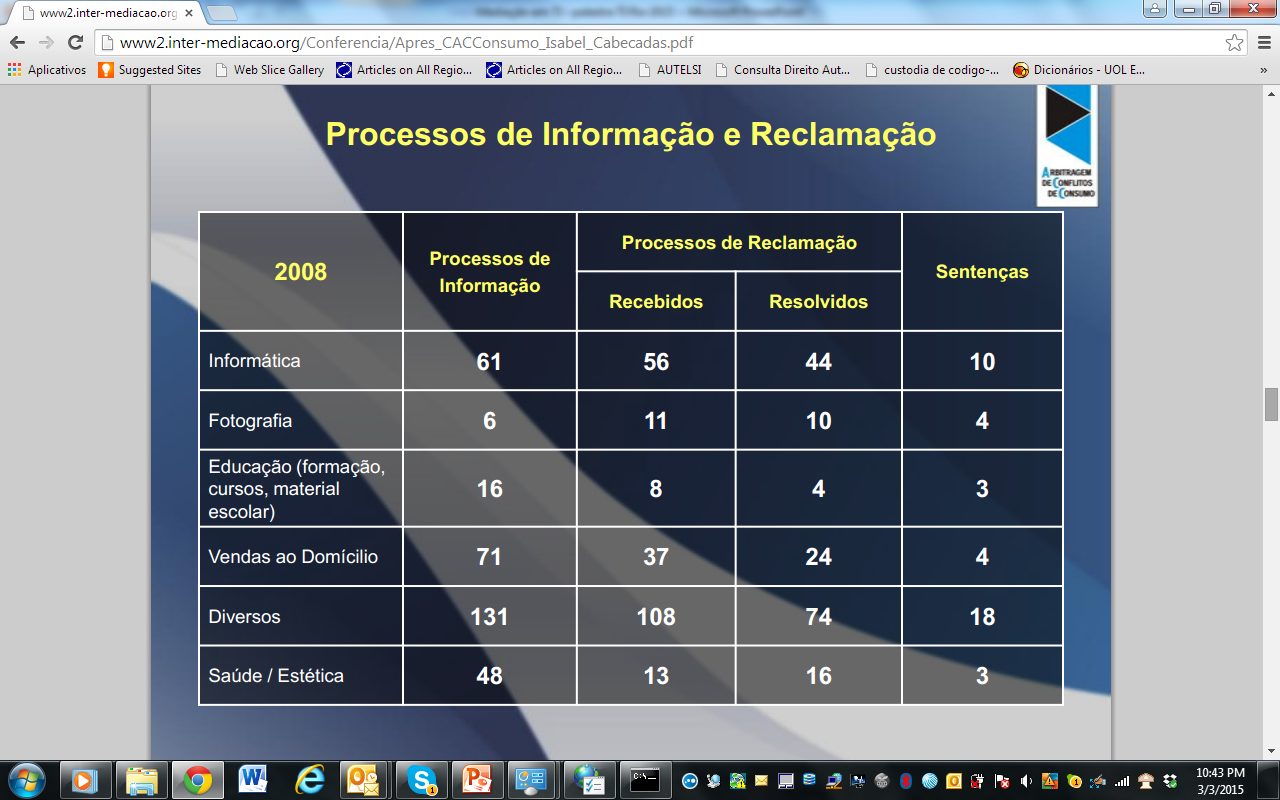 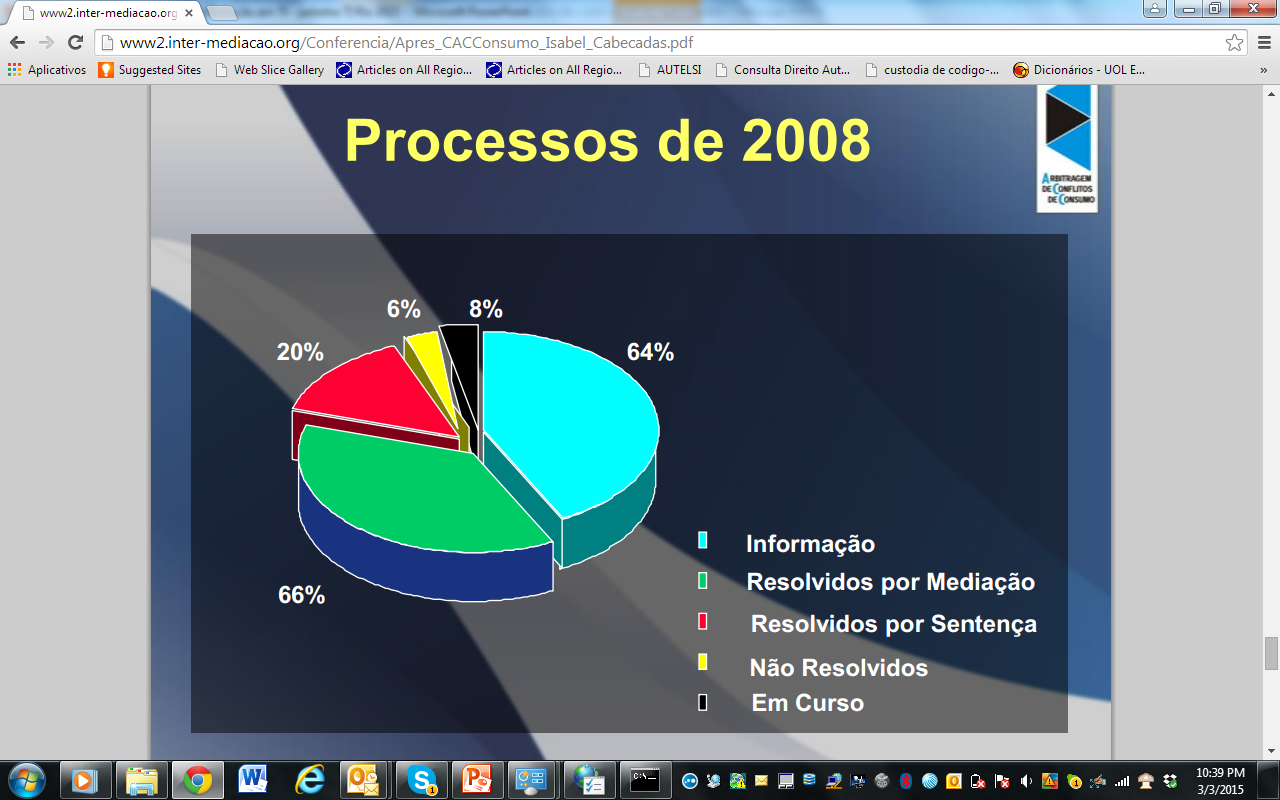 Vem da China exemplo para economizar dinheiro, tempo e energia em disputas entre empresas. (...) Wu Aiying, ministra da Justiça da China, revela que, em um ano, mais de  sete milhões de casos são resolvidos em seu país por meio da mediação de conflitos, apresentando taxa de sucesso de 96%. Lá, surgiram recentemente mais de 31 mil novas organizações dedicadas à mediação. Nos Estados Unidos o método tem sido largamente utilizado e 90% das mil maiores empresas americanas utilizam a mediação, resolvendo desavenças de forma a economizar dinheiro, alcançar resultados mais satisfatórios e preservar bons relacionamentos.

No Brasil, o que se tem de novo advém do Estado. O Judiciário, com a Resolução nº 125 do Conselho Nacional de Justiça, implementou em 2010 a política judiciária nacional de tratamento adequado dos conflitos. A partir desta regra o magistrado ganha incentivos para indicar a mediação aos casos sob sua responsabilidade, e os encaminhamentos passam a integrar o rol de critérios de merecimento para a promoção dos juízes. (...)

Casos em que a mediação não é recomendada são relativamente poucos. E exemplos de sua aplicação no âmbito empresarial variam desde a indústria de alimentos, passando por franquias de toda espécie, companhias de seguro, corretoras, planos de saúde, máquinas, transporte, mineração, construção, siderurgia, telecomunicação, informática, moda, comércio e energia.”  Fonte: Comex do Brasil
A Mediação parece ser uma resposta mais completa à problemática dos complexos conflitos atuais da sociedade pós-moderna, da sociedade da informática, da sociedade do espetáculo, da sociedade da nova era, da sociedade das comunicações de massa e outras denominações que se possam dar ao momento em que vivemos, neste começo de século XXI. (http://www.usjt.br/cursos/direito/arquivos/dogmatica.pdf )
Mediação em TI: experiências e tendências
Oracle propõe ação contra SAP e TomorrowNow – 
pirataria
Juiz manda as partes para mediação
Juiz concede recurso da SAP – anula valor $1.3bi
Oracle 
v. SAP
SAP encerra atividades da TomorrowNow
2014: Partes fazem acordo $359mi + juros
SAP compra TomorrowNow
2007
2010
2005
2008
2011
2014
Oracle compra PeopleSoft
SAP admite violação de direitos autorais
SAP diz que TorrowNow fora contratada para prestar suporte
Definição dos valores por um júri.
Novembro: condenação da SAP em $1.3bi
Partes concordam em limitar objeto da ação a direitos autorais
[Speaker Notes: TomorrowNow: empresa que oferecia serviços de suporte técnico, icluindo de sistemas como PeopleSoft e JD Edwards;
TomorrowNow acessou o site de clientes da oracle (Oracle`s Costumer Connection technical support) para baixar inúmeros documentos e programas, incluindo material de suporte para os quais os clientes não tinham licença.]
Caso EUA vs. Apple, Google, Intel, Adobe
Violação anti-truste: cartel de práticas de recrutamento; 
Caso iniciado como ação individual, gerou ação coletiva
Mediação: acordo de $320mi rejeitado pelo juiz
Valor discutido: > $350mi; Nova proposta: $415mi
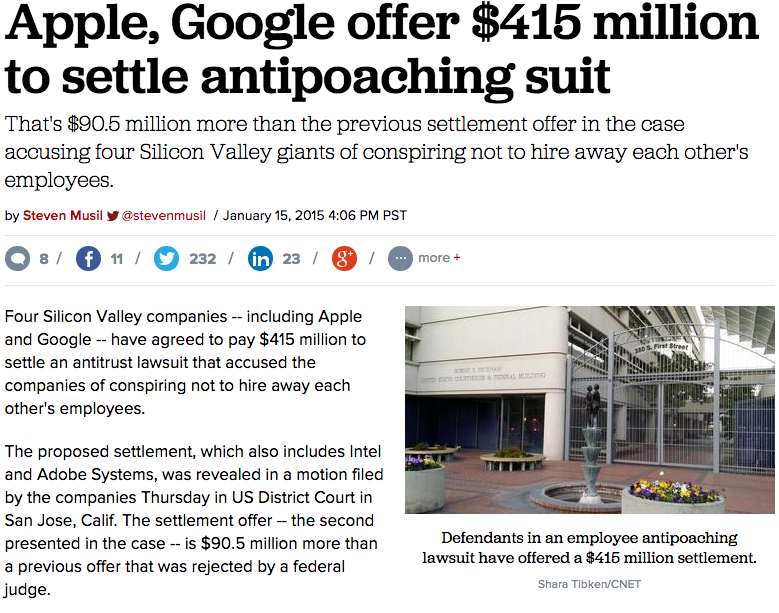 [Speaker Notes: http://www.bloomberg.com/news/2014-09-03/apple-google-resume-mediation-in-antitrust-case-over-hiring.html
http://www.theregister.co.uk/2014/09/04/adobe_apple_google_and_intel_back_to_mediation/
http://www.cnet.com/news/apple-google-appeal-settlement-rejection-in-wage-fixing-case/
http://en.wikipedia.org/wiki/High-Tech_Employee_Antitrust_Litigation]
Tribunal reverte a decisão após recurso da Microsoft; outro juiz de 1° instância deve decidir sobre a reparação.
Depto de Justiça + 20 estados americanos: novo processo anti-truste
Caso USA v.  Microsoft
Decisão preliminar: Microsoft: “empacotou ilegalmente o IE com seu SO, aumentando poder e monopólio nos dois segmentos.
Microsoft e Depto. de Justiça e Estados chegam a acordo
FTC inicia investigação de práticas anti-competitivas de fixação de preços
2006
2001
Nov/2001
1999
1994
Jun/2000
Abr/2000
1998
1990
Depto de Justiça assume o caso e fecha acordo
Tentativas de acordo sobre reparação
Novas tentativas de acordo
Microsoft não pode “empacotar” produtos com fabricantes de hardware
Depto. de Justiça: critica a Microsoft por cumprimento insatisfatório
Reparação: dividir a  Microsoft em 2 empresas – SO e aplicações
Caso Comissão Européia v. Microsoft

1997: Comissão da UE inicia investigações após Sun denunciar que Microsoft não divulgava interfaces; 
2000: Comissão solicita à Microsoft informações;
2001: Comissão questiona interoperabilidade,  licenciamento  abusivo e “pacote” Windows Media Player
2003: Comissão recomenda conduta/reparação, baseada em pesquisa com consumidores; 
2004: Comissão impõe divulgação de interfaces, venda SO sem Windows Media Player e multa de €497mi
2007: Indeferido o recurso da Microsoft 
 2008: Multa adicional por descumprimento
UNCITRAL 
Model Law on International Commercial Conciliation   

União Europeia
Diretiva sobre Meios Alternativos de Solução de Disputas
C2B (não aplicável a B2B ou a B2C);
Voluntariedade; independência; imparcialidade; transparência; efetividade; rapidez; equidade.
Interrompe / suspende a prescrição legal
Regulação de ODR
Plataforma Européia de ODR
Compras online; B2C se legislação do consumidor permitir
Plataforma single point of entry;
Criada, desenvolvida e mantida com respeito à privacidade
Entidade de ADR escolhida conforme perfil da reclamação
Mediação no Brasil: 
 ainda sem lei específica ; PL de 1998 teve nova redação em 2014; reforma do CPC em 2014 regulou mediação judicial
TJRJ: “entendimento satisfatório e célere”; “sem desgaste financeiro e emocional”; “quase todas as questões controvertidas”, “especialmente quando existe uma relação mais duradoura”.
Res. CNJ 125/2010: Código de Ética c/ confidencialidade, competência, imparcialidade, neutralidade,  independência e autonomia, respeito à ordem pública e às leis vigentes; ausência de obrigação de resultado
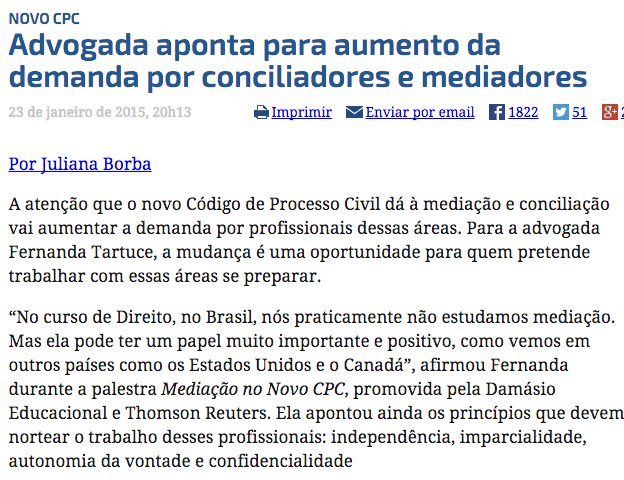 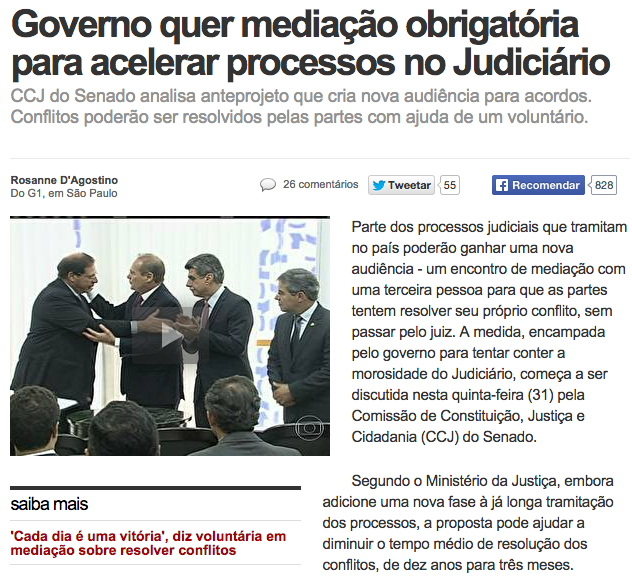 Projeto de Lei de Mediação – PL 7.169/2014
 “Considera-se mediação a atividade técnica exercida por terceiro imparcial e sem poder decisório, que, escolhido ou aceito pelas partes, as auxilia e estimula a identificar ou  desenvolver soluções consensuais para a controvérsia.”
 Aplicável ao setor privado e ao setor público, para matérias transacionáveis; exclui recuperações judiciais e falências;
Mediador: extrajudicial: de confiança das partes; judicial: formado há 2 anos em instituição reconhecida pelo MEC como capacitadora de mediadores; impedimentos: como os de juizes;
Termo final: acordo, ou “quando não se justificarem novos esforços para obtenção de um consenso”; título executivo extrajudicial; pode ser homologado por juiz como titulo judicial
 Pode ser realizada via Internet
Capilarização da mediação no Brasil
Franquias: royalties, território, troca de bandeira, padronização de lojas, rescisões

Planos de saúde: mediação estimulada pelo Judiciário

Temas comunitários: brigas de vizinhos, pagamento de dívidas, brigas familiares, pensão alimentícia
Mediação em TI na prática: como implementar
Mediação:
Prazo e custos devem ficar claros no Termo de Mediação
Partes podem determinar aspectos procedimentais 
Controles de confidencialidade devem ser assegurados
Escolha do(s) mediador(es) é crucial 
Cláusula compromissória ou carta de convite.
Ponderar o risco de conhecimento de táticas de argumentação, num procedimento de resultado incerto e não-vinculante
[Speaker Notes: http://blog.cionet.com/2012/07/13/litiges-informatiques-linteret-de-la-mediation-conventionnelle/]
Câmara de Comércio Brasil - Canadá
Regulamento de mediação do CONIMA
Art. 20º – É recomendável que as partes passem a inserir Cláusula de Mediação nos contratos em geral que venham a firmar, tal como o modelo proposto:
Se uma controvérsia surgir em razão deste contrato ou posteriores adendos, incluindo, sem limitação, o seu descumprimento, término, validade ou invalidade, ou qualquer questão relacionada com o mesmo, as partes convencionam, desde já, que primeiramente irão buscar uma solução por meio da Mediação, fundada no princípio da boa fé, antes de recorrer a outros meios judiciais ou extrajudiciais para resolução de controvérsias.

Art. 21º – Caberá às partes deliberarem sobre lacunas do presente regulamento, podendo delegar essa tarefa à instituição ou entidade especializada a que estiver vinculada a Mediação, se assim o desejarem.
Regulamento de mediação do Mediare
Artigo 19.
Os acordos constituídos na mediação podem ser totais ou parciais. 
Caso alguns itens da pauta de mediação não tenham logrado acordo, o mediador poderá atuar na negociação destinada a auxiliar as partes a elegerem outros meios extrajudiciais ou judiciais para a sua resolução.

Artigo 20.
Em consonância com o desejo das partes, os acordos obtidos na mediação podem ser informais ou constituírem-se títulos executivos extrajudiciais incorporando a assinatura de duas testemunhas, preferencialmente os advogados das partes ou outra(s) por elas indicadas.
Se as partes assim o desejarem, os acordos poderão ganhar linguagem jurídica para serem homologados judicialmente. Nestes casos, os mediadores deverão manter-se disponíveis para auxiliar na manutenção da fidelidade ao texto original.
Possível configuração organizacional
Divisão entre Conciliação e Mediação
TI-Rio oferece Conciliação (rapidez, economia)
TI-Rio promove Mediação (isenção, complexidade)
Custos: taxa de registro/mensalidade/honorários
Desconto para associados
Desconto para os primeiros casos/meses
Convênio com entidade de tradição em mediação
Abertura para outras opções (arbitragem, opinião)